СХЕМА ГРАНИЦ РЫБОВОДНОГО УЧАСТКА
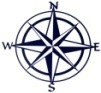 Муниципальное 
образование, 
вид рыболовства
длина (м),
ширина (м),
площадь (га)
Наименование рыбоводного
участка
Описание границ  рыбоводного 
участка
Шадринский МО
Товарное рыбоводство
Площадь – 15,0 га
оз. Ивачевское
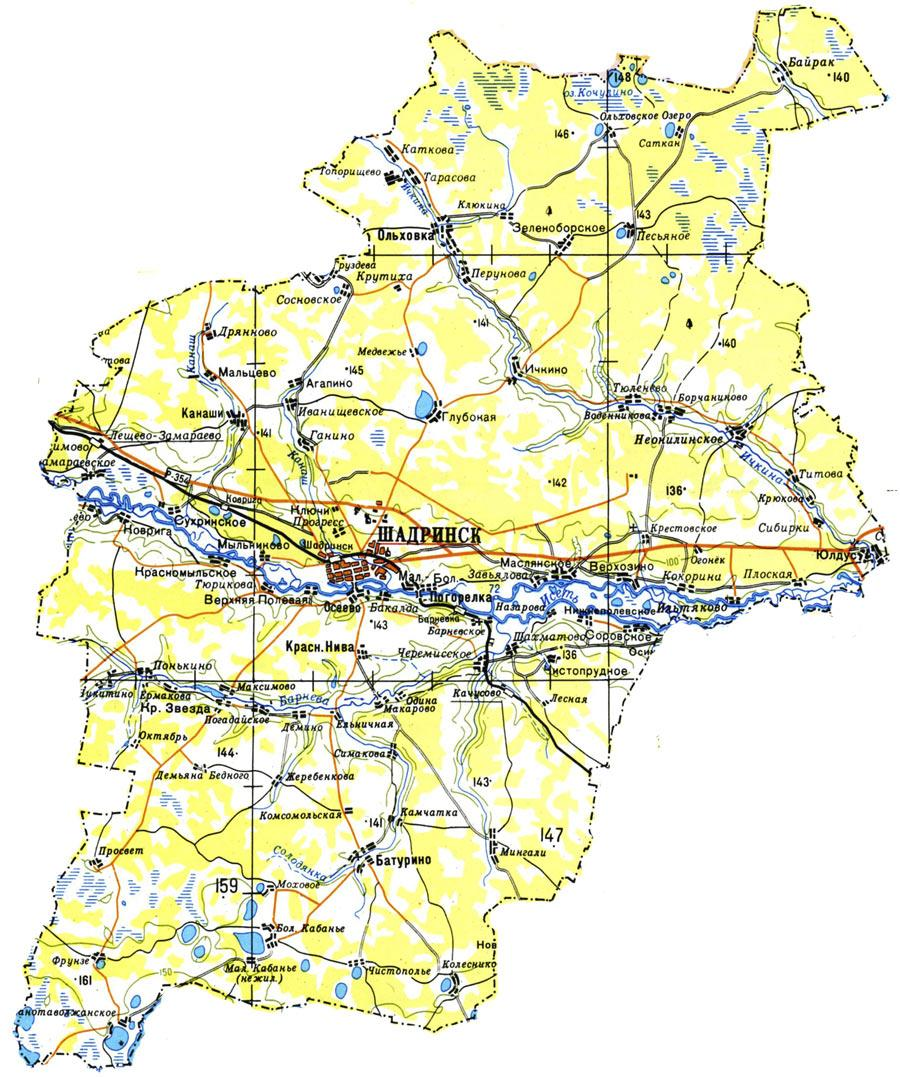 Географические координаты точек
(с использованием системы         координат WGS84)
№
точ    Е (долгота),   N (широта) 
ки
1.   63°26′43″           56°10′09″
2.   63°26′58″           56°10′11″
3.   63°26′57″           56°10′06″
4.   63°26′41″           56°10′04″
оз. Ивачевское
от т. 1 до т. 2 по береговой линии; от т. 2 до т. 3 по береговой линии; от т. 3 до т. 4 по береговой линии;
от т. 4 до т. 1 по береговой линии.
2
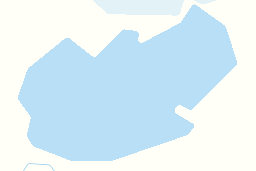 1
оз. Ивачевское
Условные обозначения:
3
-  Граница рыбоводного      
     участка
4